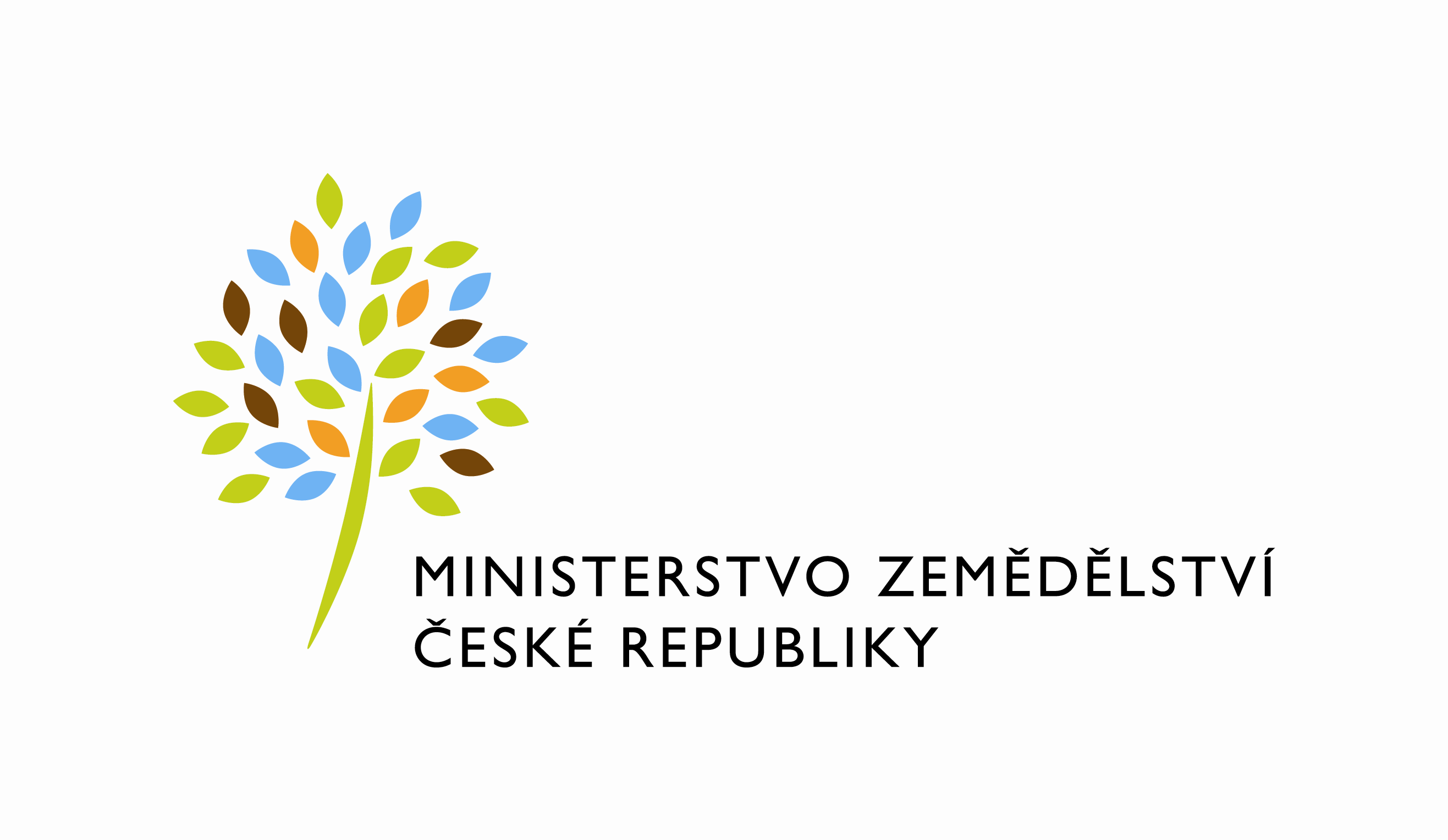 Etiopie, KeňaObchodní příležitosti pro české zemědělství a potravinářství
Praha, 7. dubna 2016
Agrární zahraniční obchod ČR 2008–2015
Zdroj: ČSÚ
2
Agrární zahraniční obchod ČR 2008–2015
Zdroj: ČSÚ
Obrat agrárního zahraničního obchodu stabilně roste
Saldo od roku 2011 klesá
Co zlepšovat?		1. teritoriální skladbu vývozu
2. exportní komodity, přidanou hodnotu
3
[Speaker Notes: nejvíce vyváženým zemědělským zbožím celkem jsou :
cigarety, pšenice, čerstvé mléko, pekařské výrobky, řepkový olej, potravinové přípravky, pivo, čokoláda a čokoládové cukrovinky, výživa pro zvířata, řepkové semeno]
Orientace agro-potravinářského vývozu vybraných členských zemí na trh EU (%)
Zdroj: Eurostat
4
[Speaker Notes: ALE ! výrazná orientace na vnitřní trh EU – dlouhodobě kolem 90% (po Slovensku 2. nejvýraznější takto jednostranná orientace)
 i když je na straně ČR vidět mírné zlepšení v posledních dvou letech]
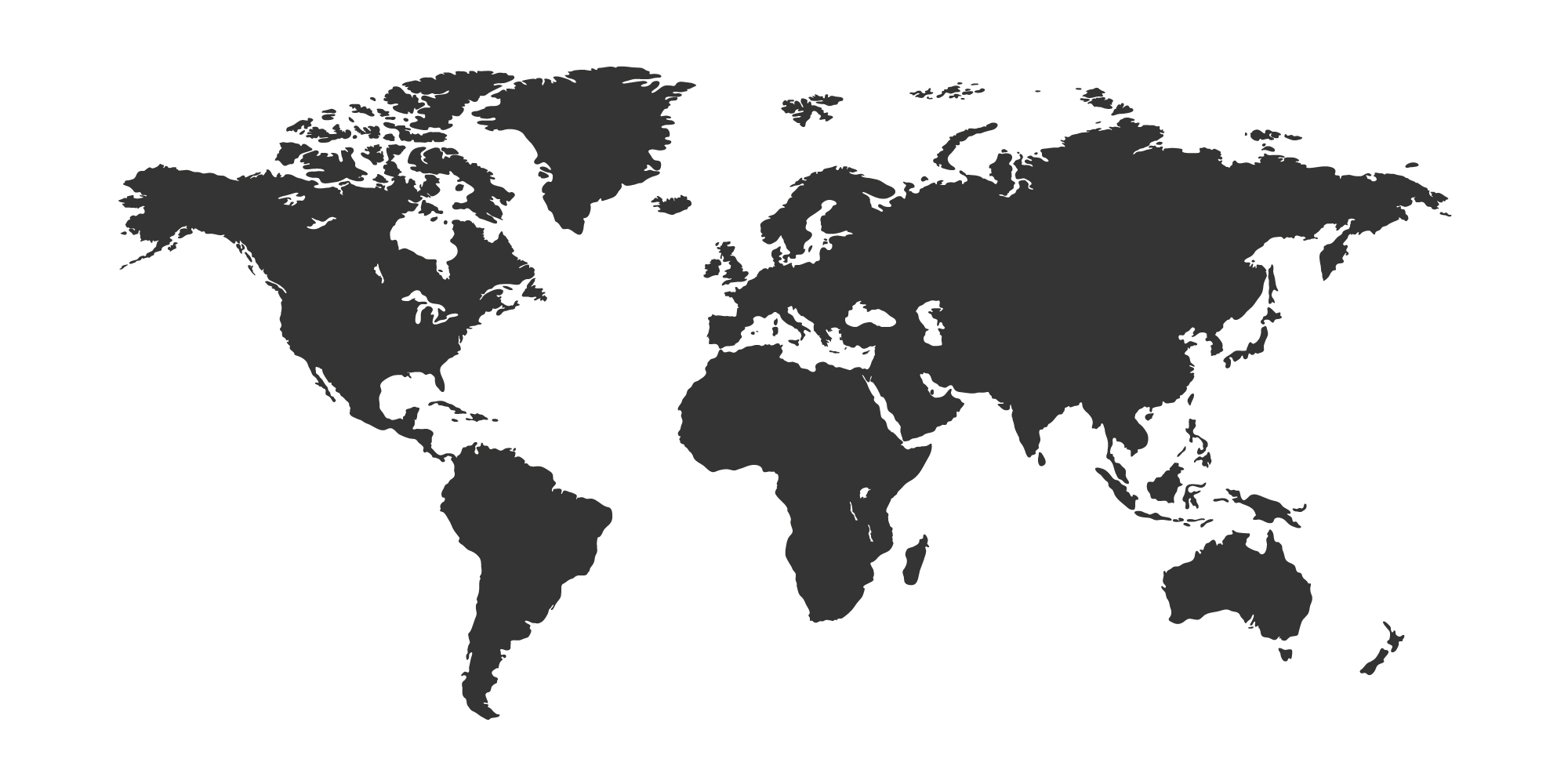 Agrární zahraniční obchod ČR
Evropa
2010     96,4 %
2015     95,1 %
Asie
2010     2,6 %
2015     3,7 %
Amerika
2010     0,8 %
2015     0,7 %
Afrika
2010     0,2 %
2015     0,3 %
Oceánie
2010     0,1 %
2015     0,1 %
Zdroj: ČSÚ
5
Vývoz nad 10 mil. Kč v roce 2015
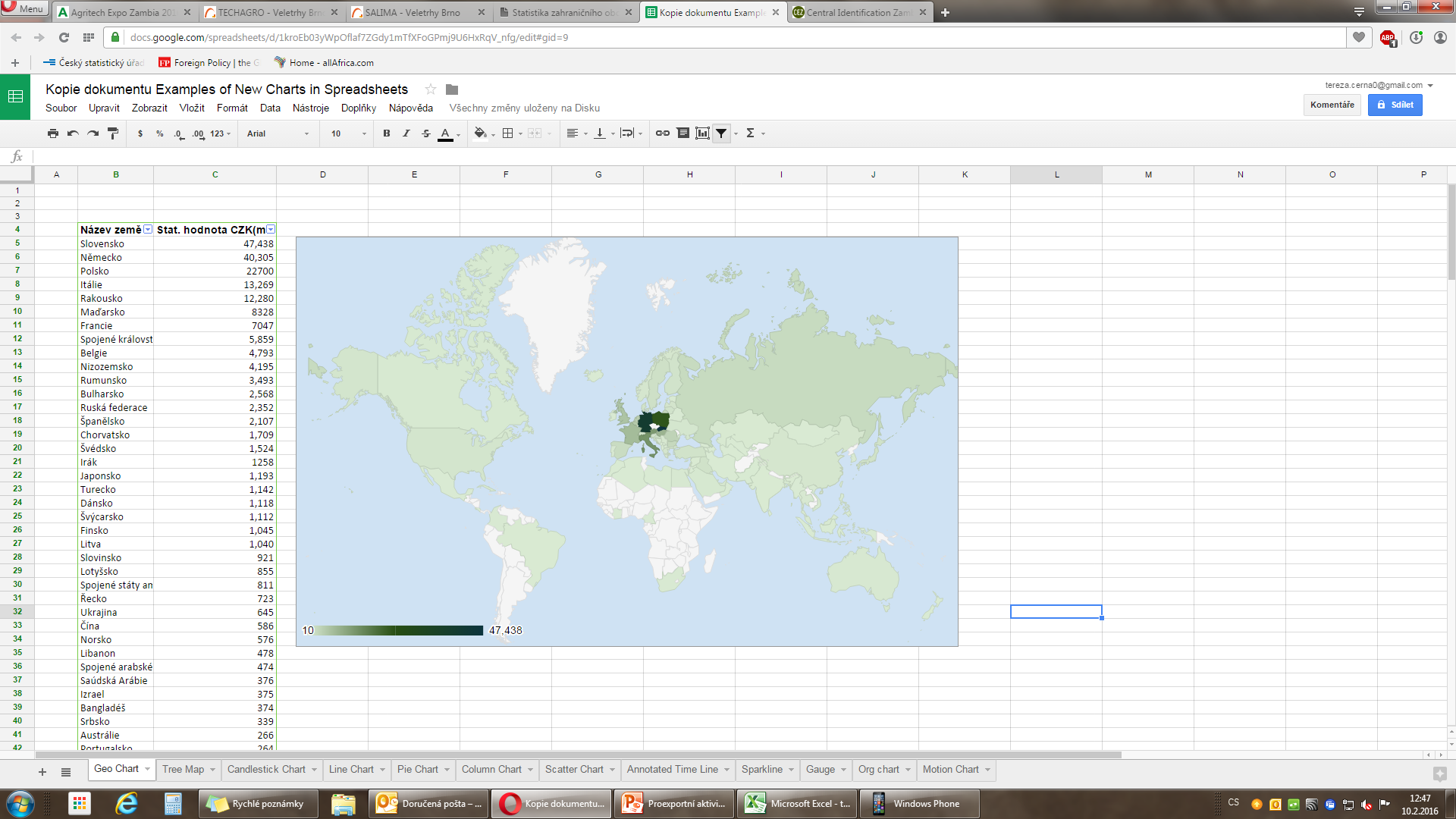 Zdroj: ČSÚ
6
Velké příležitosti, úměrná rizika?
Velké trhy		Etiopie 94 mil. obyvatel, Keňa 44 mil. obyvatel
Rozvíjející se trhy 	Dle růstu HDP v TOP 10 regionu subsaharské 			Afriky
Synergie místní poptávky a české nabídky
Zemědělství a potravinářství mezi prioritami zahraniční rozvojové pomoci a státních rozvojových plánů
Alternativa trhu EU
ALE
Rizika, nutný ověřený místní partner, osobní jednání, platby akreditivem…
7
[Speaker Notes: Velké trhy – počty obyvatel rychle rostou, populace Etiopie i Keni, ale také třeba Tanzanie patří k nejrychleji rostoucím
Rozvíjející se trhy – růst HDP
Synergie místní poptávky a české nabídky – struktura českého zemědělství a potravinářství koresponduje s potřebami v regionu, možnosti nejen pro české zemědělské a potravinářské technologie, ale i trh potravin je závislý na dovozech

Místní partneři navíc kladně vnímají fakt, že ČR nemá žádné geopolitické ambice.

Alternativa trhu EU – roste kupní síla, roste autentická střední třída (v souhrnu ji ale svou kupní silou stále daleko převyšuje nižší vrstva obyvatel), vysoká urbanizace, mění se životní styl a spotřební návyky]
Hlavní nástroje proexportní politiky MZe
Zemědělští diplomaté
Mezinárodní veletrhy a výstavy  - dotační titul 9Ha, 9Hb
Podnikatelské mise vedení MZe
Incomingové mise
Projekty na podporu ekonomické diplomacie MZV
[Speaker Notes: PROPEDY v Africe	- Tanzanie – 12. až 13. dubna 2016 – Projekt na podporu ekonomické diplomacie při příležitosti podnikatelské mise ministra zemědělství ČR do Tanzanie a Zambie – zemědělská a potravinářská technika a 		technologie, ale také úzce příbuzné obory vzhledem ke specifickým podmínkám v teritoriích (např. oblast energetiky – fotovoltaika)
Etiopie – 3. až 5. října 2016 – Podnikatelská mise náměstkyně MZe ČR do Addis Abeby
Benin – 22. až 25. června 2016 – Podpora vývozu potravin a zemědělských produktů do Beninu a Nigérie – BEZ ÚČASTI MZE ČR

Ve dnech 11 až 14. 5. 2016 cesta ministra zahraničních věcí ČR a ministra zemědělství ČR do Nigérie a Senegalu doprovázená podnikatelskou misí ve spolupráci s Hospodářskou komorou
		- Po delší době se v obou teritoriích jedná o ministerskou a podnikatelskou návštěvu, a proto spatřujeme příležitost pro české firmy navázat na minulé vztahy, případně získat nové obchodní kontakty.
- Hlavním cílem doprovodné podnikatelské mise je rozvoj ekonomických vztahů mezi českými, nigerijskými resp. senegalskými exportéry, importéry a investory. V předběžném programu počítáme mj. s organizací podnikatelských fór a následných B2B jednání.]
Strategie exportu ze strany Ministerstva zemědělství
Děkuji za pozornost!

Ing. Jaroslava Beneš Špalková
Náměstkyně pro řízení sekce zahraničních vztahů
jaroslava.spalkova@mze.cz